HARD-COPY DEVICES
Types of Printers: There are many types of printers which are classified on various criteria as shown in fig:
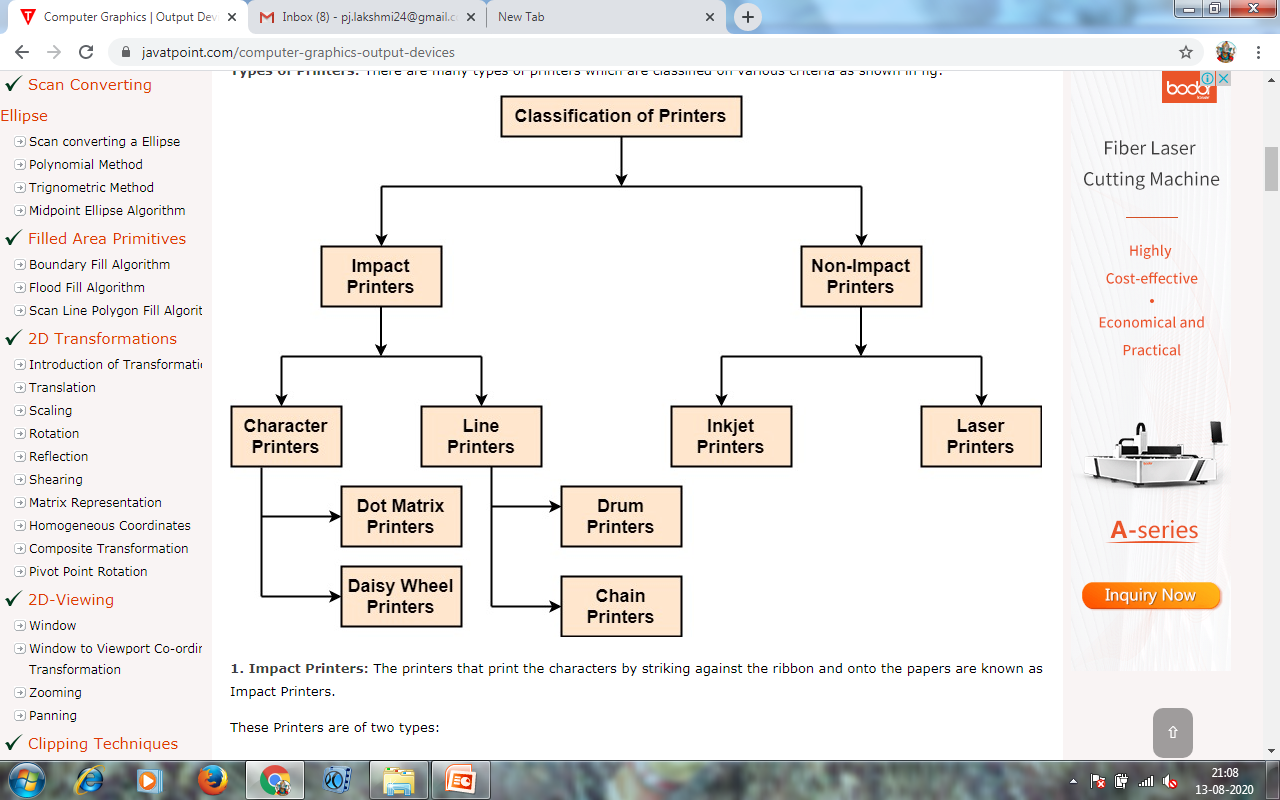 Coordinate Representation:
General graphics packages are designed to be used with Cartesian co ordinates.
Several different Cartesian reference frames are used to construct & display a scene.
World Coordinates
Modeling transformation
Normalized coordinates
Device Coordinates
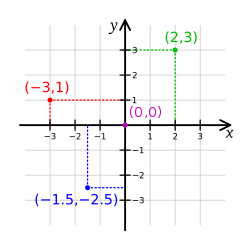 Graphics Function:
These packages provides users with a variety of function for creating and manipulating pictures.
Output Primitives:
Basic building blocks (points, straight lines, curved lines, filled areas & shapes)
Attributes:
Properties of the output primitives (line styles, text styles, color specification and area filling patterns)
Geometric Transformation:
Changing size, position and orientation.
Modeling transformation:
Construct scene using object descriptions.
Viewing transformations:
Used to specify the view that is to be presented.
Input function:
Used to control & Process the data flow from the interactive devices(Mouse, joystick)
Control Orientations:
It contains the task such as clearing a display screen and initializing parameters.
SOFTWARE STANDARDS:
	A  standard graphics package such as 

GSK – Graphical Kernel system.
PHIGS – Programmers Hierarchical Interactive Graphics Standards.
POLYLINES
The  GKS  function  for  drawing  line  segments  is         called  ‘POLYLINE’
The  ‘POLYLINE’ command takes an array of X-Y coordinates and creates line segments joining them. The elements that organize the look of a ‘POLYLINE’
Line type    :         solid, dashed or dotted.
Line width scale factor   :         thickness of the line.
Polyline color index    :  color of the line.
POLYMARKERS

The GKS POLYMARKER function permits to draw symbols of marker centered at coordinate points. The features that control the look of ‘POLYMARKERS’

Marker characters  - dot, plus, asterisk, circle or cross.

  Marker size scale factor  - size of marker

·  Polymarker color index  - color of the marker.
FILLAREA

The GKS ‘FILL AREA’ function permits to denote a polygonal shape of a zone to be filled with various interior shapes. The features that control the look of fill areas.
 
FILL AREA interior style          : solid colors, hatch patterns.
 
FILL AREA style index  :  horizontal lines; vertical lines; left slant lines; right slant lines; horizontal and vertical lines; or left slant and right slant lines.
 
Fill area color index        :  color of the fill patterns / solid areas.
TEXT:
		The GKS TEXT function permits to sketch a text string at a specified coordinate place. The features that control the look of text are:
 
Text font and precision  : text font should be used for the characters
 
Character expansion factor      : height-to-width ratio of each character.
 
Character spacing           : additional white space should be inserted between characters 

Text color index             : color the text string

 Text path                        : direction the text should be written (right, left, up, or down).